Сравнительный анализ
  войны России с наполеоном
В 1812 г.
 и великой отечественной войны
 на территории 
Советского союза 1941-1945 г.г.

( I период )

Работа
Учащихся 10-б класса
Донецкой общеобразовательной школы I-III ст. № 20
Иващенко Даниила 
Чернова Леонида
Первый период Отечественной войны
 1812 года и Великой Отечественной войны 1941-1945 годов характеризуется наступлением наполеоновских войск в 1812 году вглубь России  и немецко-фашистских войск в 1941-1942 годах на территории СССР
Накануне
1812
1941-1945
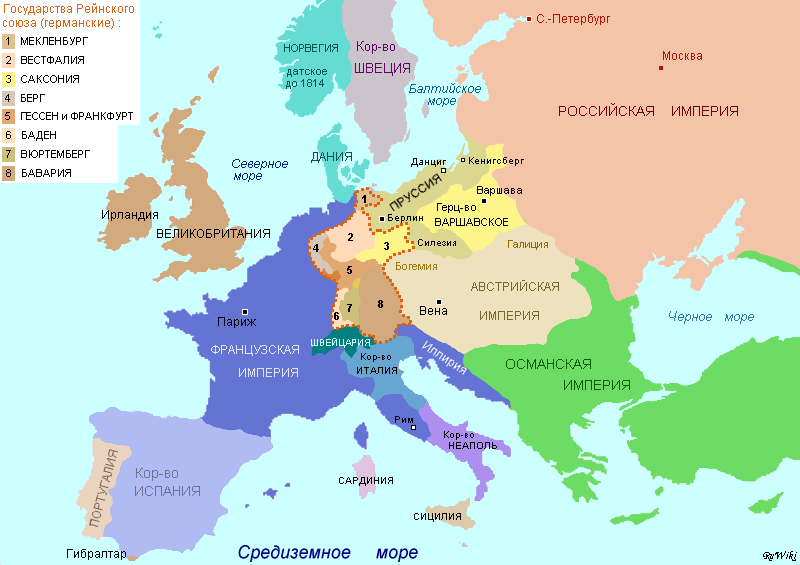 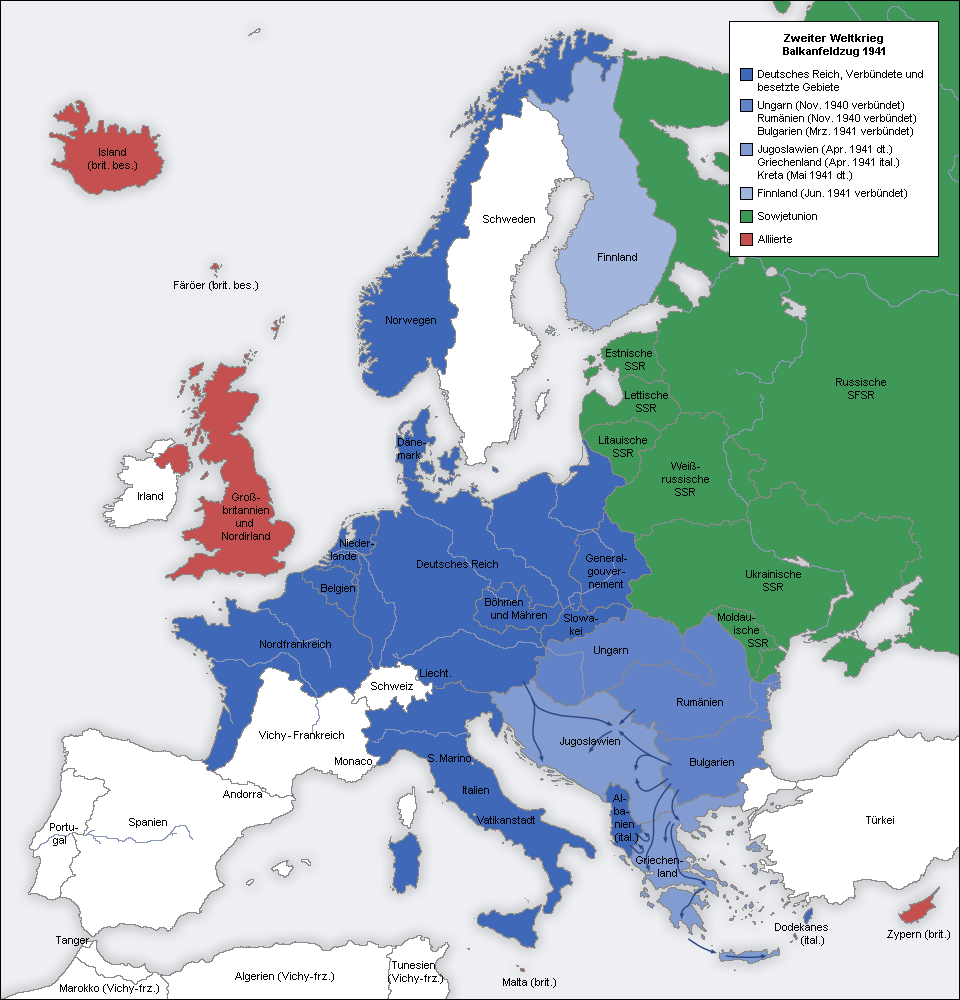 Накануне
Перед вторжением на территорию России в 1812 году  Наполеон покорил практически всю Европу за исключением Англии.
Перед нападением на СССР фашистская Германия захватила большую часть Европы, другие государства стали её союзниками. Исключение составляли Англия, воюющая против Германии и нейтральные государства
1812
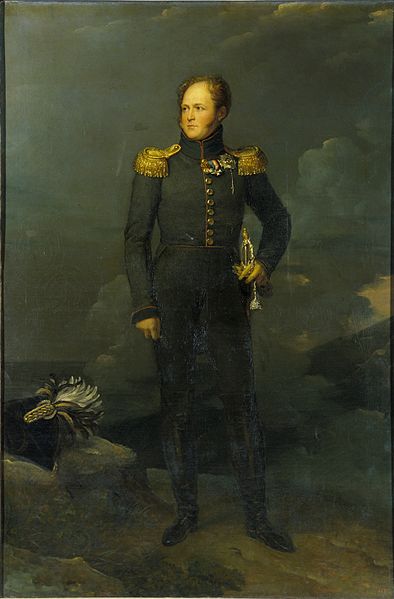 Наполео́н I Бонапа́рт
Алекса́ндр I Павлович
1941-1945
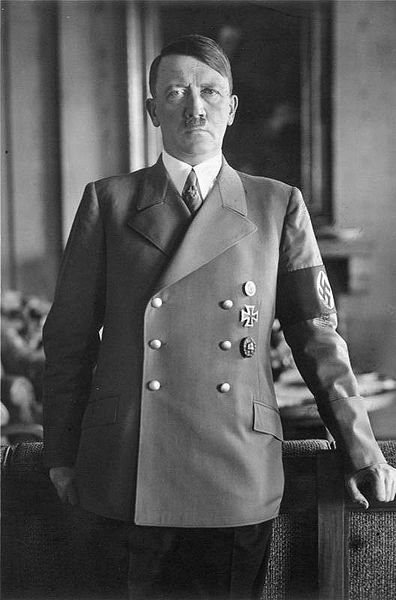 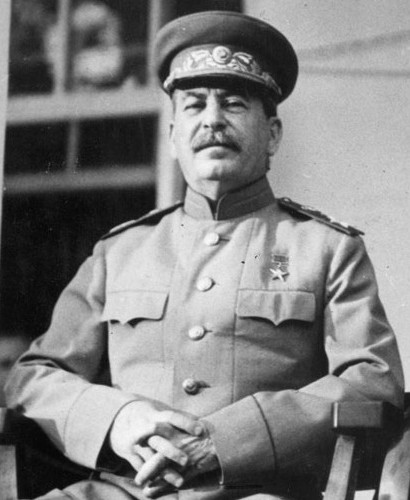 Ио́сиф Виссарио́нович Ста́лин
Адо́льф Ги́тлер
Противоборствующие стороны.
Отечественная война 1812г.
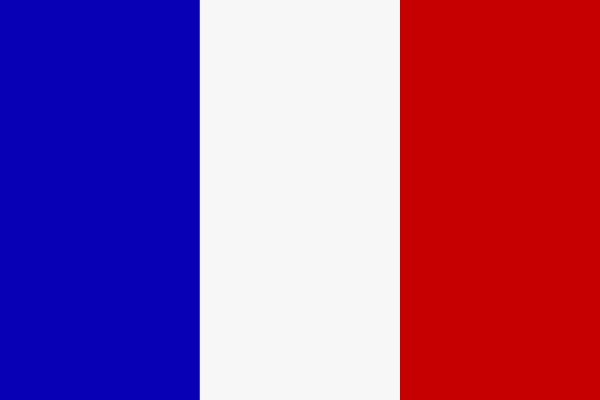 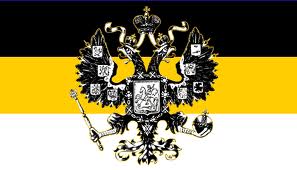 Противоборствующие стороны.
Великая Отечественная война 1941-1945.
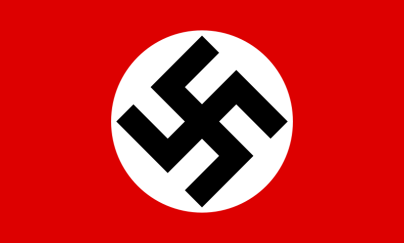 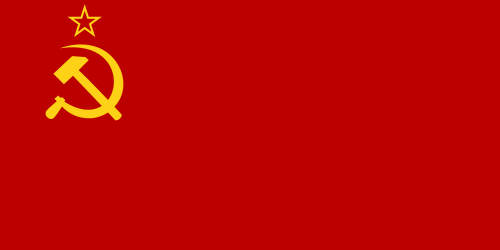 Сосредоточение немецко-фашистских и советских войск накануне
Великой Отечественной войны
 1941-1945г.
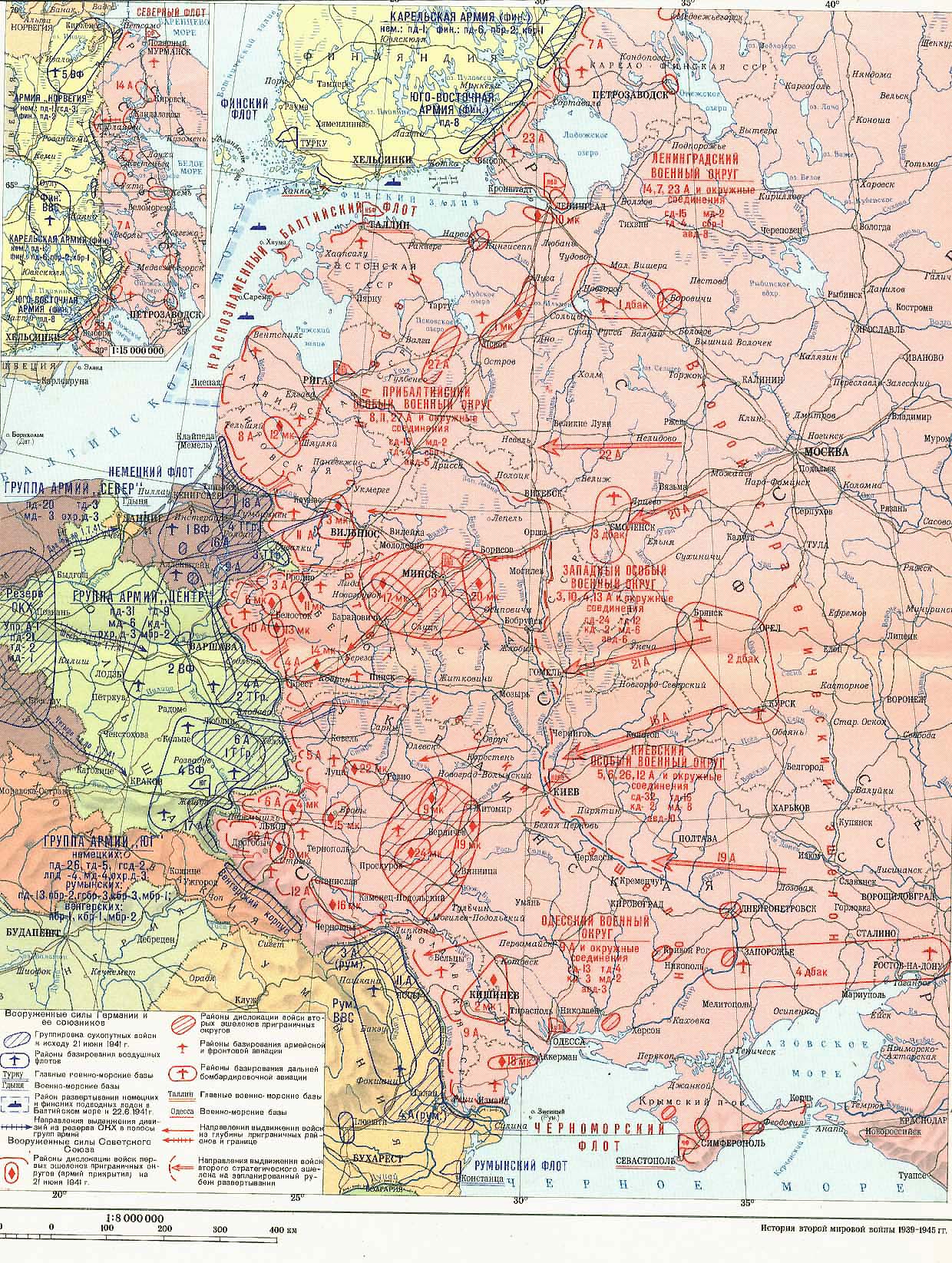 Нашествие
1812
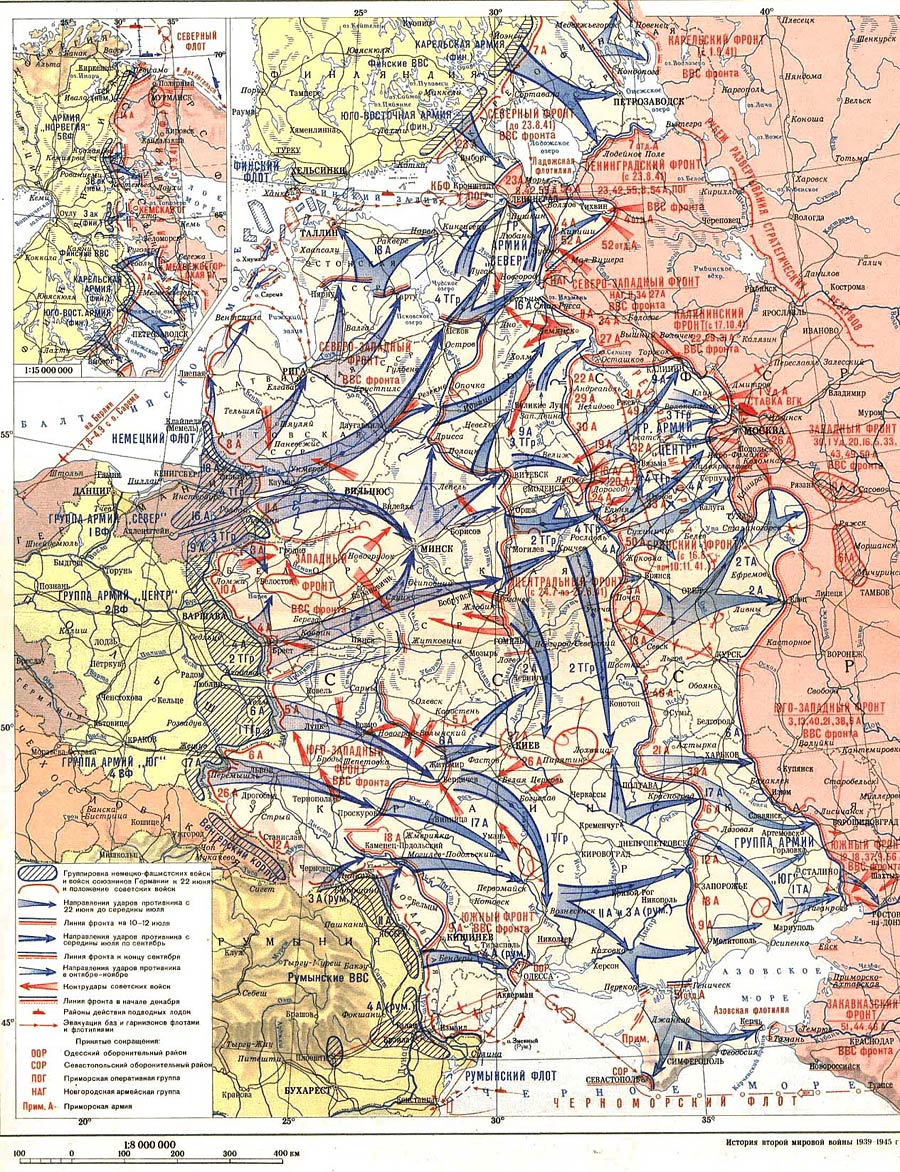 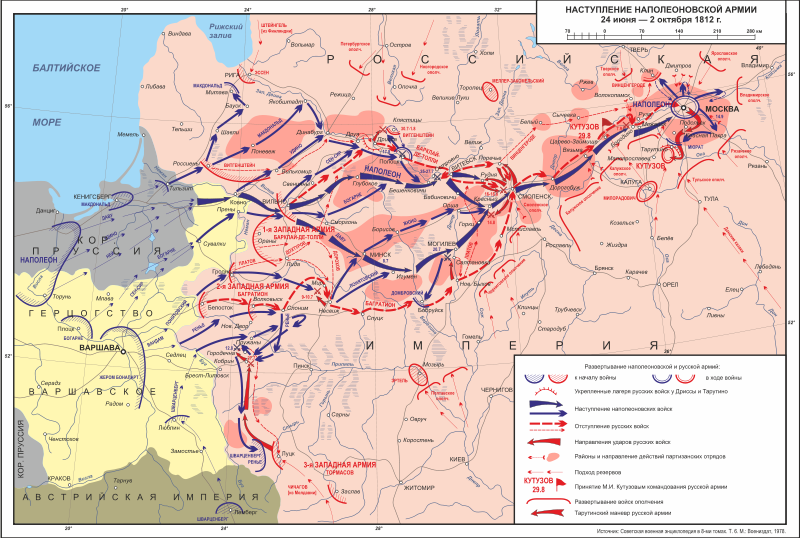 1941-1942
Начало войны
12 (24) июня 1812 года
22 июня 1941 года
Время нападения Наполеона на Россию
 и Гитлера на СССР
было выбрано одинаковое
Переправа наполеоновской армии через Неман
Ключевые события I периода Отечественной войны 1812 года
Наступление Наполеона (июнь — сентябрь 1812 года)
От Немана до СмоленскаСражение под Клястицами, Первое сражение под Полоцком, бой у Гродно (1812), Бой под Миром (1812), Бой под Салтановкой, бой под Кобрином, Сражение под Городечно
От Смоленска до МосквыСмоленское сражение (1812), Бой у Валутиной горы
Бородинское сражение
От Немана до Смоленска – Центральное Направление
Бой под Миром
Бои под Островно
От Смоленска до Москвы
Смоленское сражение
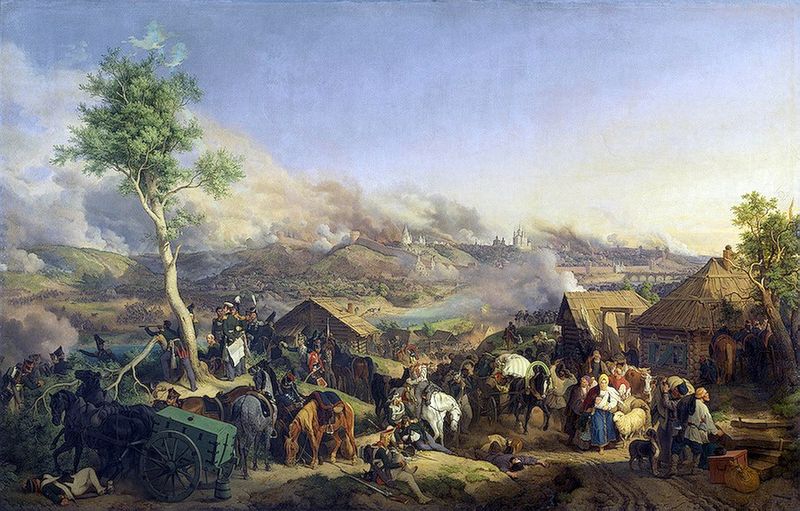 Бой у Валутиной горы
Бородинское сражение
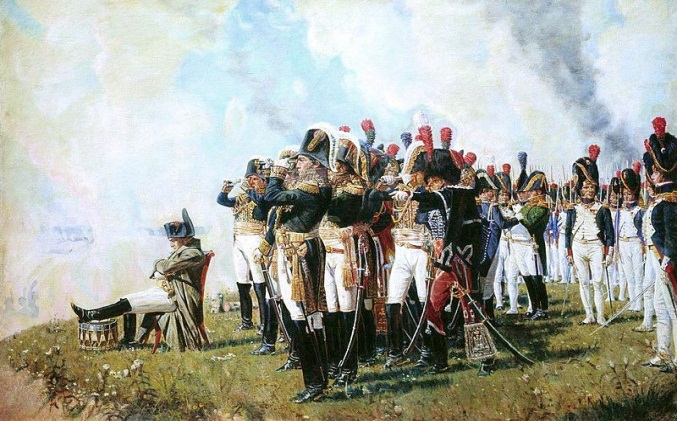 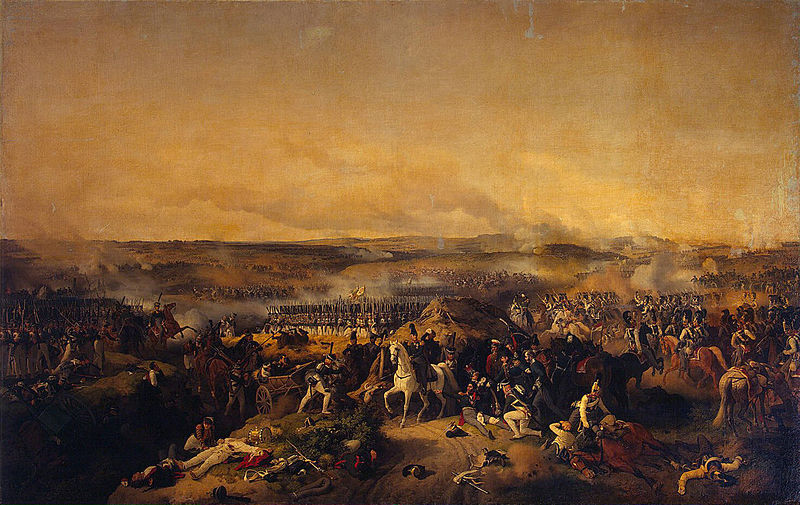 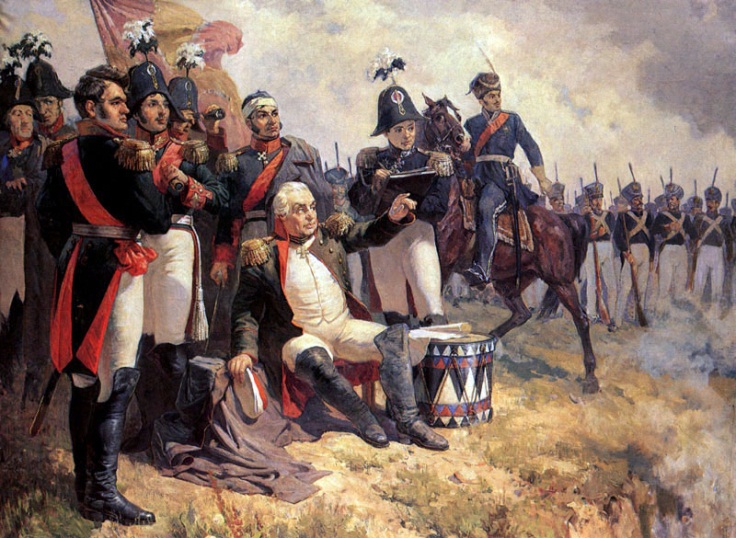 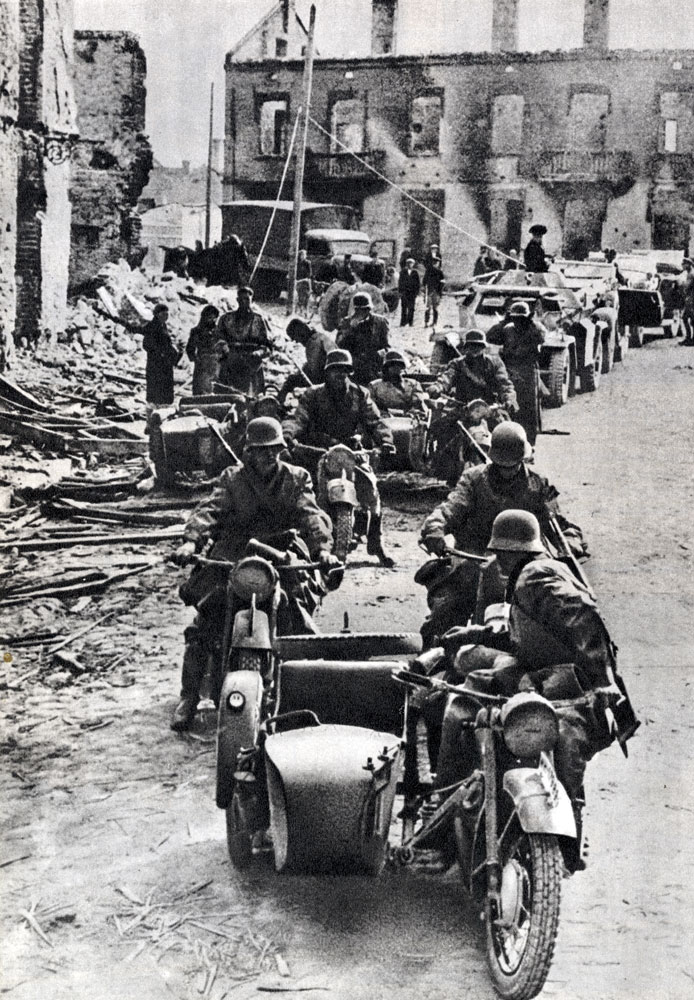 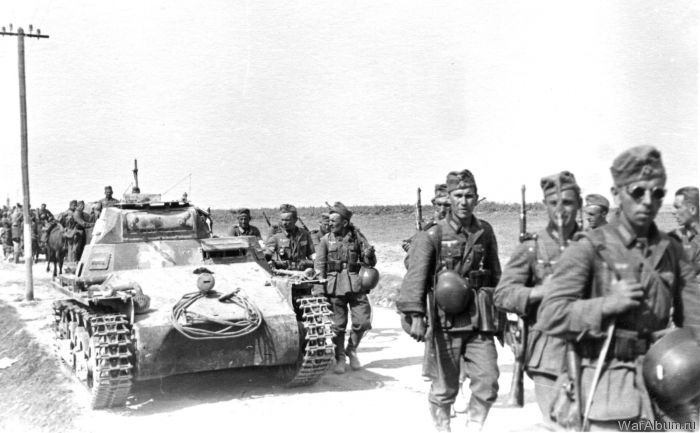 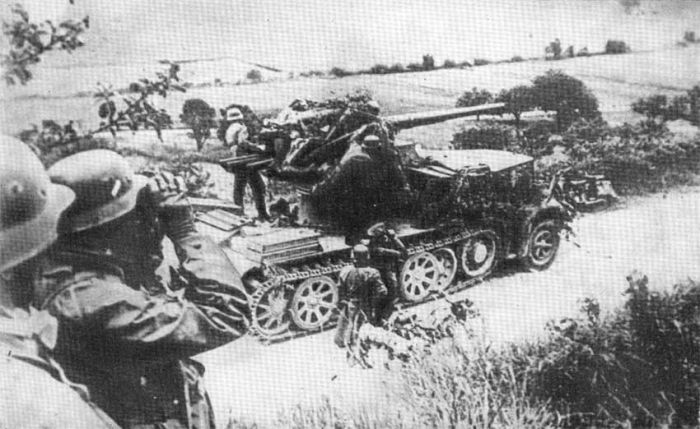 Наступление немецко-фашистских войск
Ключевые события I периода Великой Отечественной войн1941 – 1945 г.г.
Летне-осенняя кампания 1941 сражение под Луцком-Бродами-Дубно, оборона Киева, Оборона Ленинграда, оборона Одессы, бои на Смоленском направлении.
 Зимняя кампания 1941—1942 годов Битва за МосквуОборона Севастополя (1941—1942), Любанская операция с целью снятия блокады Ленинграда.
Лето — осень 1942 годаКерченско-Феодосийская операция, Харьковская операция (1942), Воронежско-Ворошиловградская операция, оборона Сталинграда.
Летне-осенняя кампания 1941
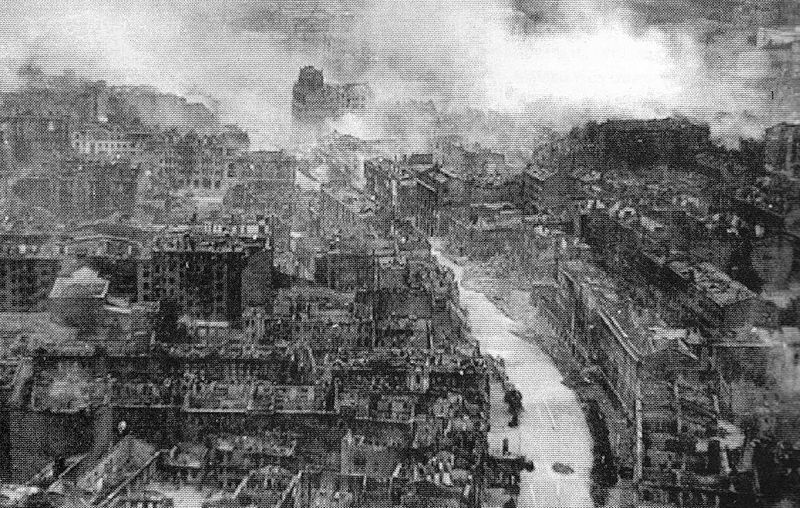 Немецкая пушка на огневой позиции
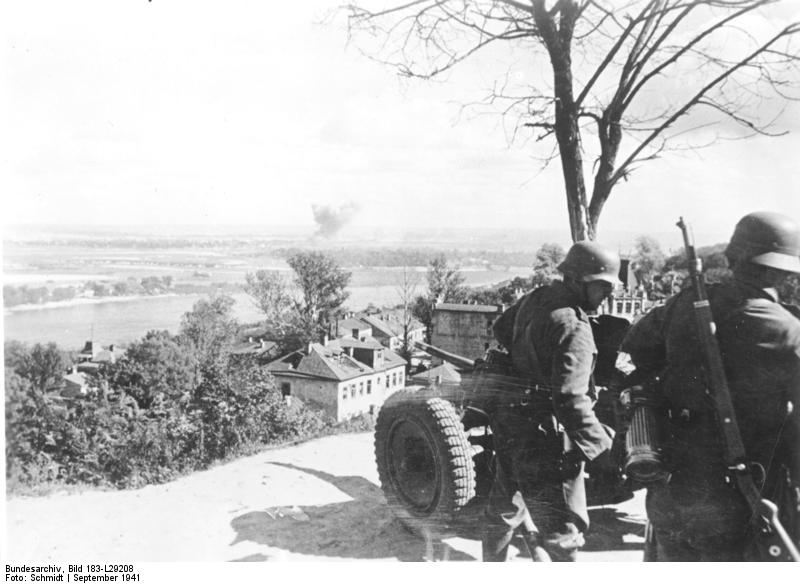 Руины Киева
Зимняя кампания 1941—1942 годов
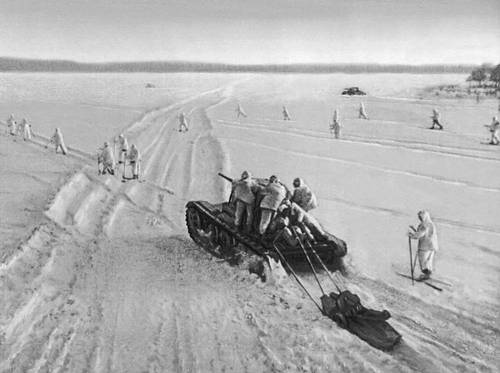 Бой за населённый пункт
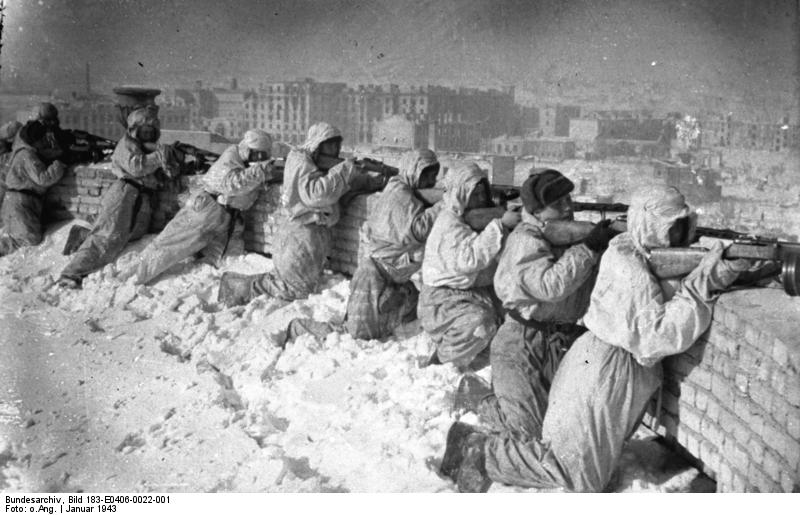 Наступление советских войск под Москвой. Декабрь 1941 года
Лето — осень 1942 года
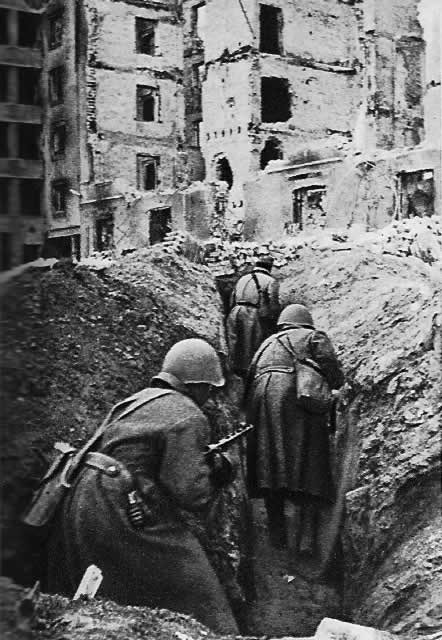 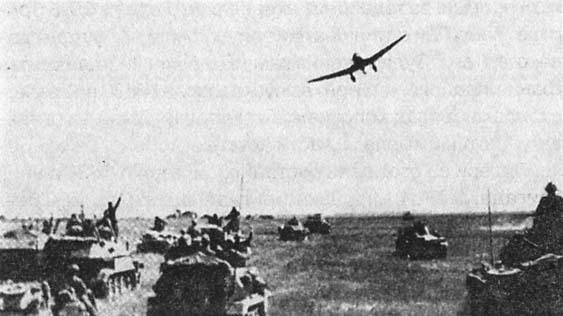 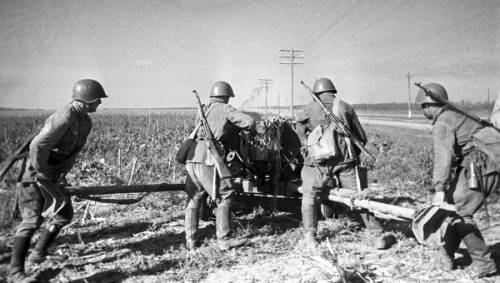 Итоги
Наполеону не удалось, как он планировал, разбить в приграничных районах русские армии по отдельности
Сократилась ударная группировка с 600 тысяч до вторжения, до 130 тысяч перед Бородинским сражением
Большие потери в армии Наполеона
Растянулись коммуникации, затруднялось снабжение армии
Был сорван гитлеровский план молниеносной войны «блицкриг» 
Гитлеровцам не удалось разгромить Красную армию в приграничных боях 
В оборонительных сражениях Красная армия нанесла большие потери          немецко-фашистским войскам
В битве под Москвой немецко-фашистские войска впервые потерпели поражение и был развеян миф о непобедимости немецкой армии